2023年度-応用演習2
知的高性能研究室
1
基礎実習スケジュール
MONKEY!!
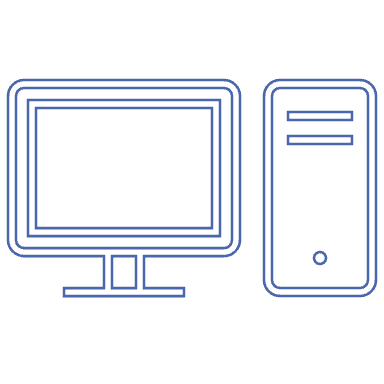 基礎実習1 (11/27)
Python基礎
AIを使う
Image Recognition
Object Detection
画像生成1
基礎実習2 (12/4)
AI基礎
パーセプトロン
画像生成2
(未定)
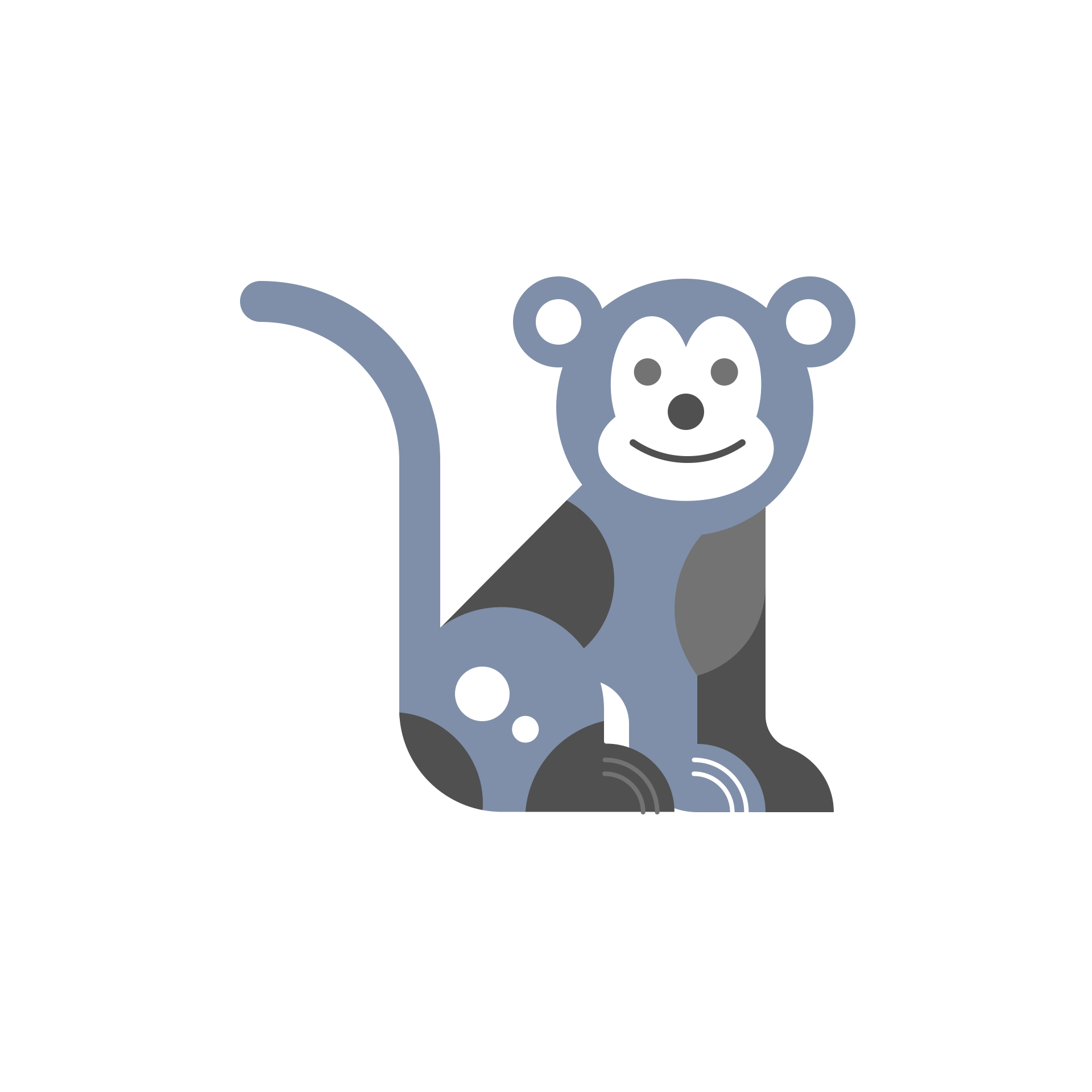 2
今日の内容
基礎演習1
Google ColabとGithubを使った演習
Python、AIの試用
グループで教えあってTAの負担を減らそう!
演習内容に不備があったら適宜修正しよう!
進捗の提出、レポート等は応用演習では行いません.

(時間が余ったら)
研究紹介の続き
基礎演習2
3
応用演習の目標
自分の研究テーマが決定する
最終日に興味のあるテーマについて調査して発表
研究背景
研究の優位性
簡単な方針等
pptで発表資料作成
5分程度
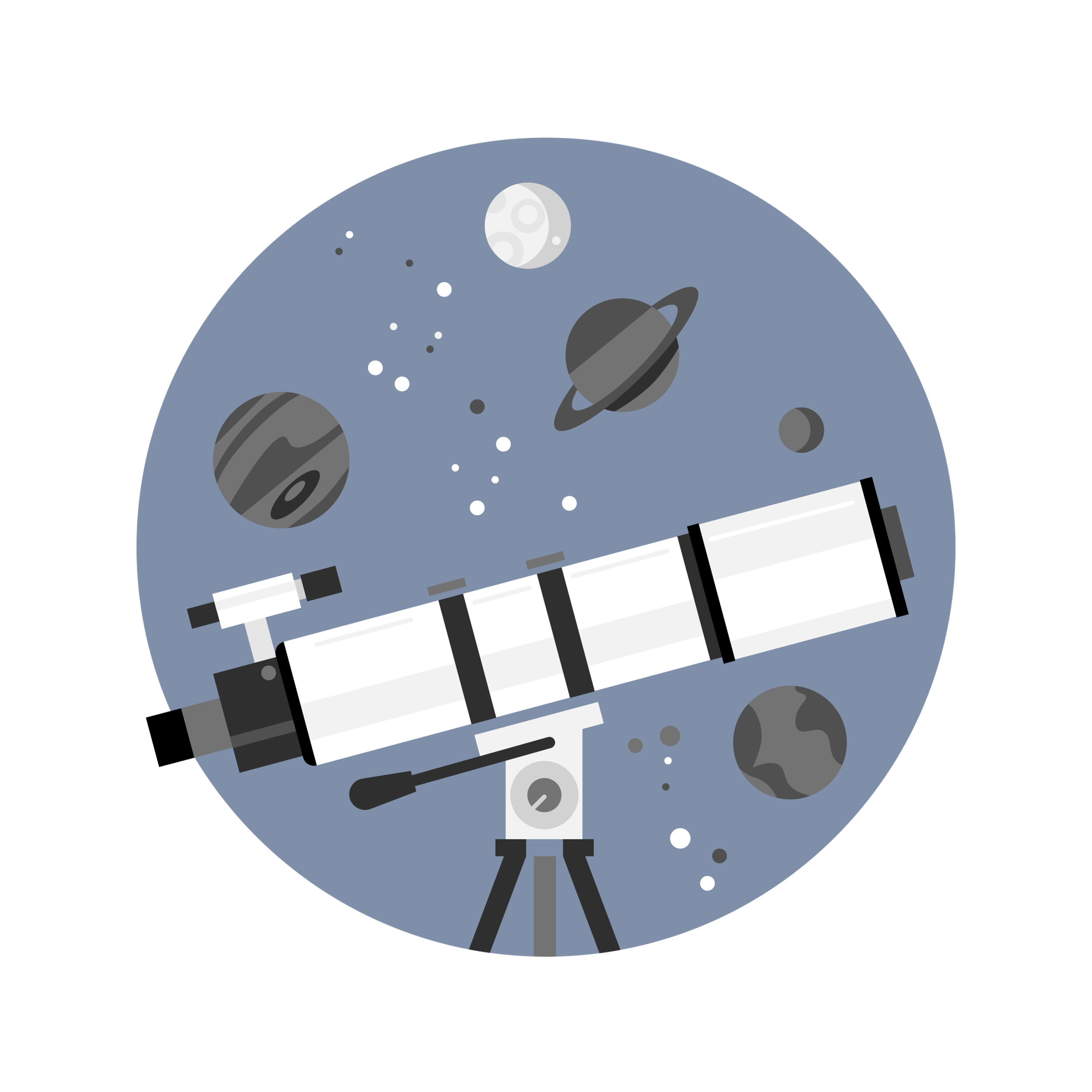 4
Google Colab
Google Colab（グーグル・コラボ）は、Googleが無料で提供している機械学習の教育や研究用の開発環境. Googleアカウント、ブラウザ、インターネットがあれば、誰でも簡単に機械学習や深層学習を始めることが可能.
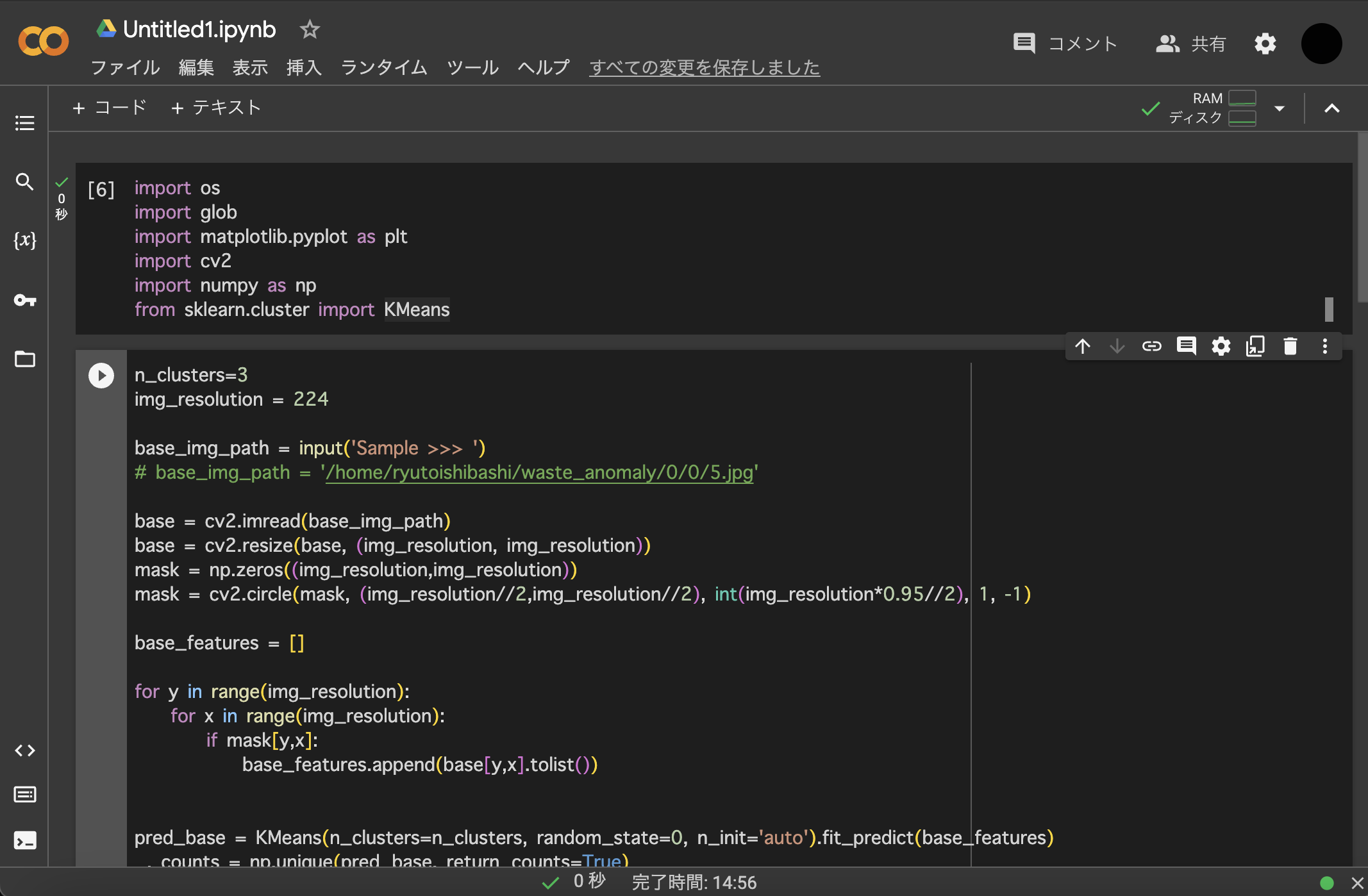 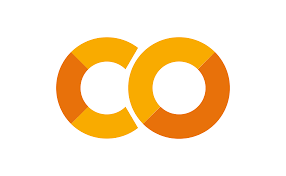 5
研究室に配属されたら…
Google Colabも使えますが、主に、Anacondaをインストールします.
ACACONDA
データサイエンスに必要とされる各種ツールやライブラリが充実しているPythonの実行環境.自分のパソコンにインストール.
Spyder   
Pythonの科学用途のプログラミングのためのIDE.要するに簡単かつ効率的にプログラミングできるツール.
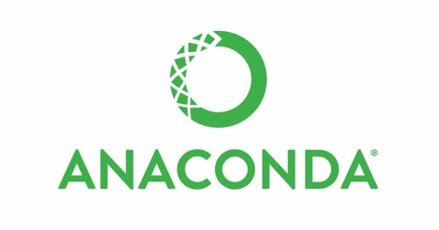 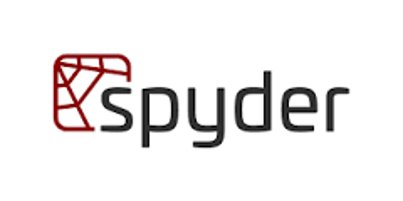 6
(補足)環境構築
1. Anacondaのインストール

2. Pytorch(tensorflow)のインストール

3. Spyderの起動

↓ 環境設定手順のリンク↓ PyTorch環境設定と検索
http://aiweb.cs.ehime-u.ac.jp/~ninomiya/enpitpro/AIenvLinux.pdf
http://aiweb.cs.ehime-u.ac.jp/~ninomiya/enpitpro/AIenvWindows.pdf
http://aiweb.cs.ehime-u.ac.jp/~ninomiya/enpitpro/AIenvMac.pdf
応用演習2022
(補足)環境構築
”PyTorch環境設定(Windows or Linux or Mac)”で検索
愛媛大学の分かりやすいスライドがでてきます。

スライドに沿ってインストール
Ancondaのインストール
PyTorchのインストール
Spyderの起動まで確認する
(Spyder日本語設定はやらなくていい)
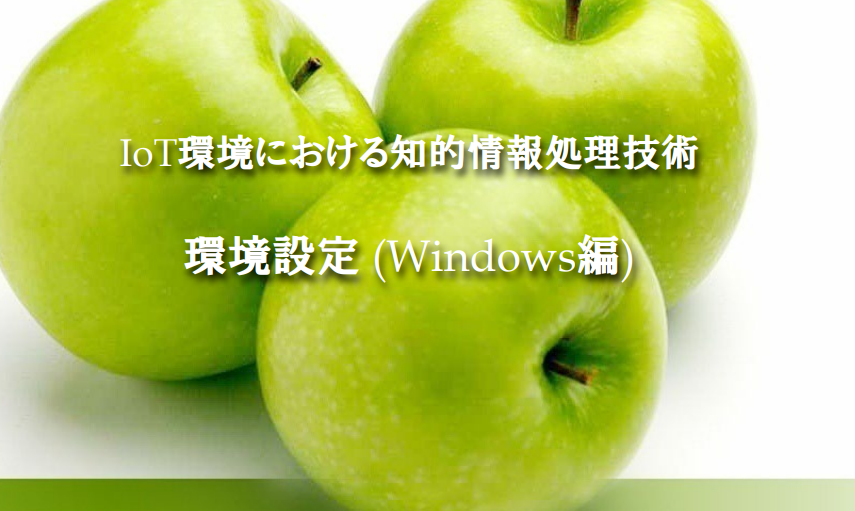 応用演習2022
Google Colab 使用方法①
“Google Colab”で検索
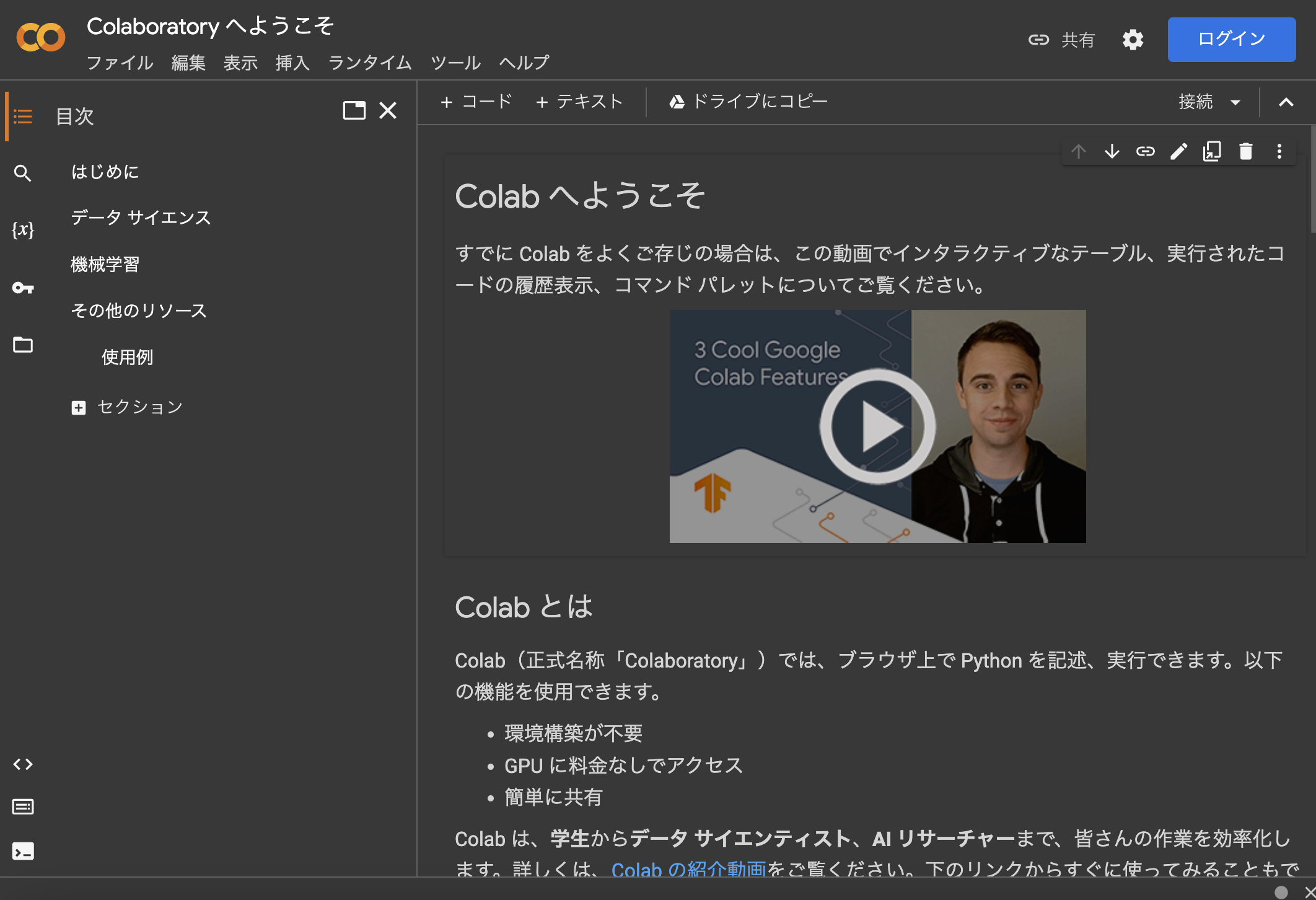 Googleアカウントにログインしていない場合はログイン

　→Googleアカウントが必要
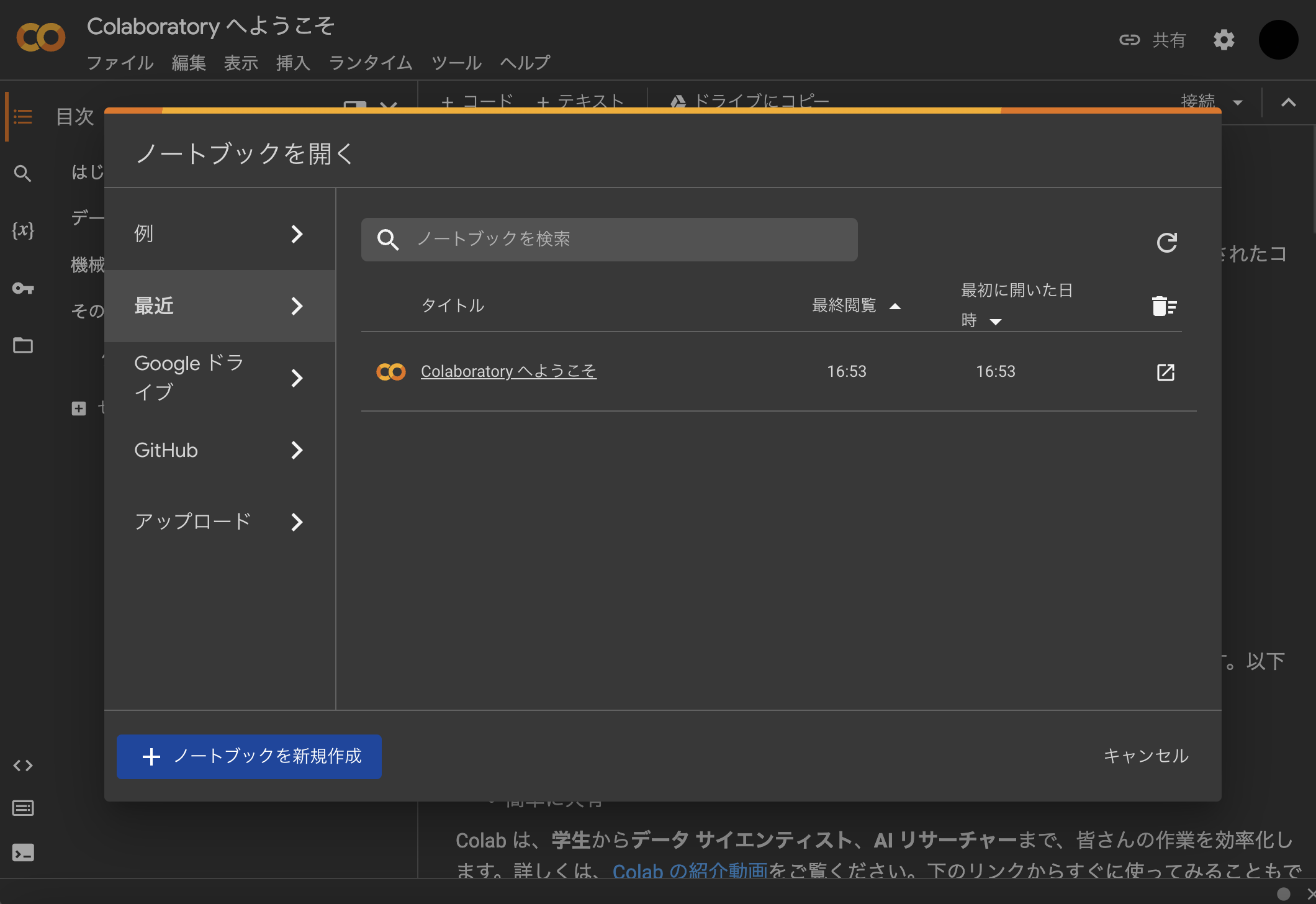 「＋ノートブックを新規作成」
　をクリック
9
Google Colab 使用方法②
コードの実行方法
①セルにコードを書く
②「セルを実行」ボタンを押す（⌘/Ctrl + Enter）
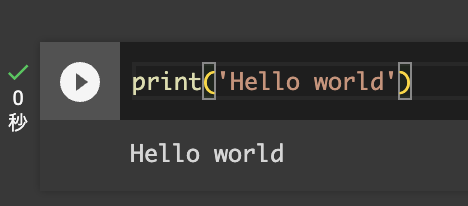 実行されれば成功
1回目はサーバーの接続のため少し時間がかかる
10
GitHubとは
研究を始めたら非常によく使います
11
活動内容について
研究室のホームページから活動内容を確認できます.
投稿した論文、学会
活動記録
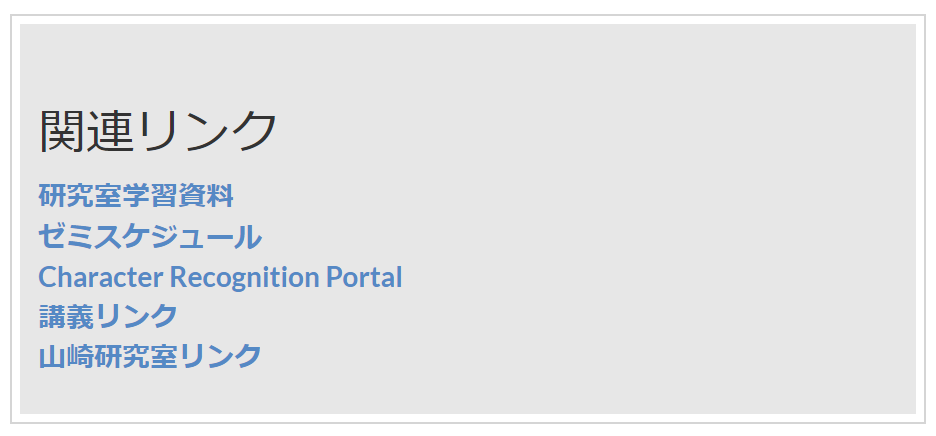 応用演習の資料をアップ
12
演習内容
Google Colabによる演習
基礎実習1
Python https://colab.research.google.com/drive/1xXIwb8mUwa3uT0cQ4bZH5n6NDu5iO17B?usp=sharing
画像認識　　　　　　　　　　　　　　　　　　　　　　　　　　　　　　https://github.com/ri0097fx/2023　
物体検出　　　　　　　　　　　　　　　　　　　　　　　　　　　　　　　　　　　　　　　　　　　　　　　　　　　　　https://github.com/ri0097fx/2023　
画像生成1  https://colab.research.google.com/drive/1dhKHkm3qHYfWKjmUERNgmRvJxKwXS4lM?usp=sharing 
基礎実習2
パーセプトロン                                   https://colab.research.google.com/drive/188BM4B5aAk1t2le7w-uPpQy_ORlTwES-?usp=sharing 
画像生成2                              https://colab.research.google.com/drive/1sBGFQpqCeAVJ54Pt7B_o88QwT9c-a5m3?usp=sharing
13
手順
下記のリンクにアクセス
https://github.com/ri0097fx/2023　

それぞれのURLがまとめてあります.
14
Google Colab諸注意
皆さんには、閲覧者モードで配布しています.
メモ等のコメントや、演習の内容を残したいときは、ドライブにコピーを保存を選択してください。
ihpcedu@gmail.comは応用演習用の
Gmailです.
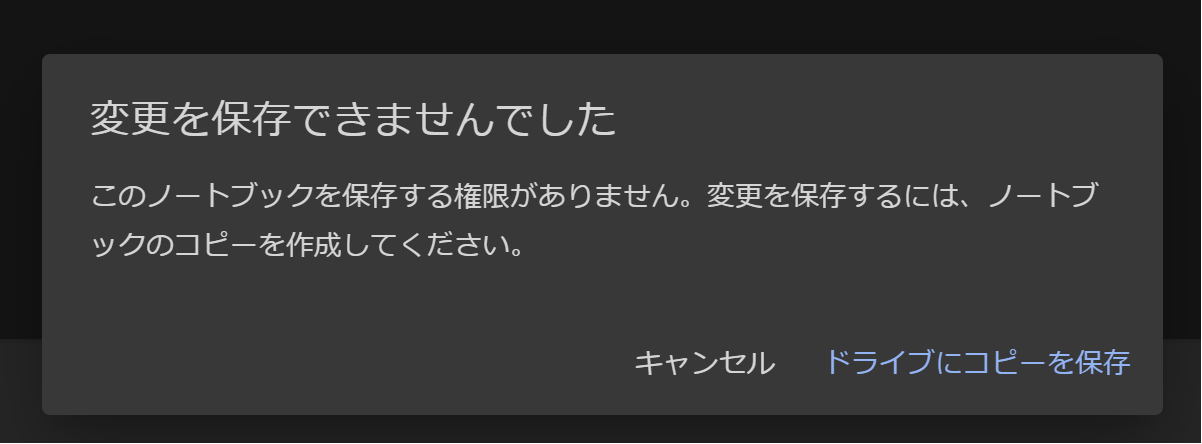 15
Pythonの良いところ
3,8,2,1,7,6,4,5,9を順番に並びかえたい…
C言語と同じ処理をPythonで再現
C言語でバブルソート
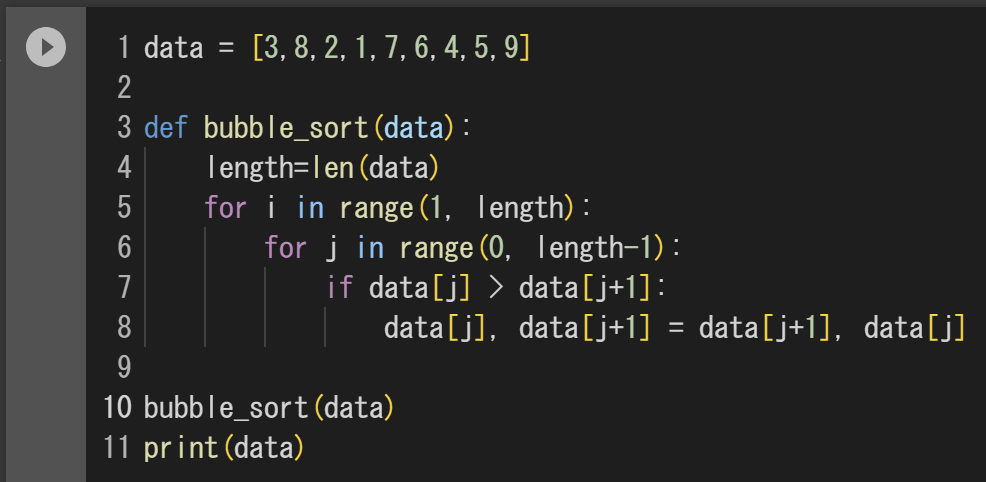 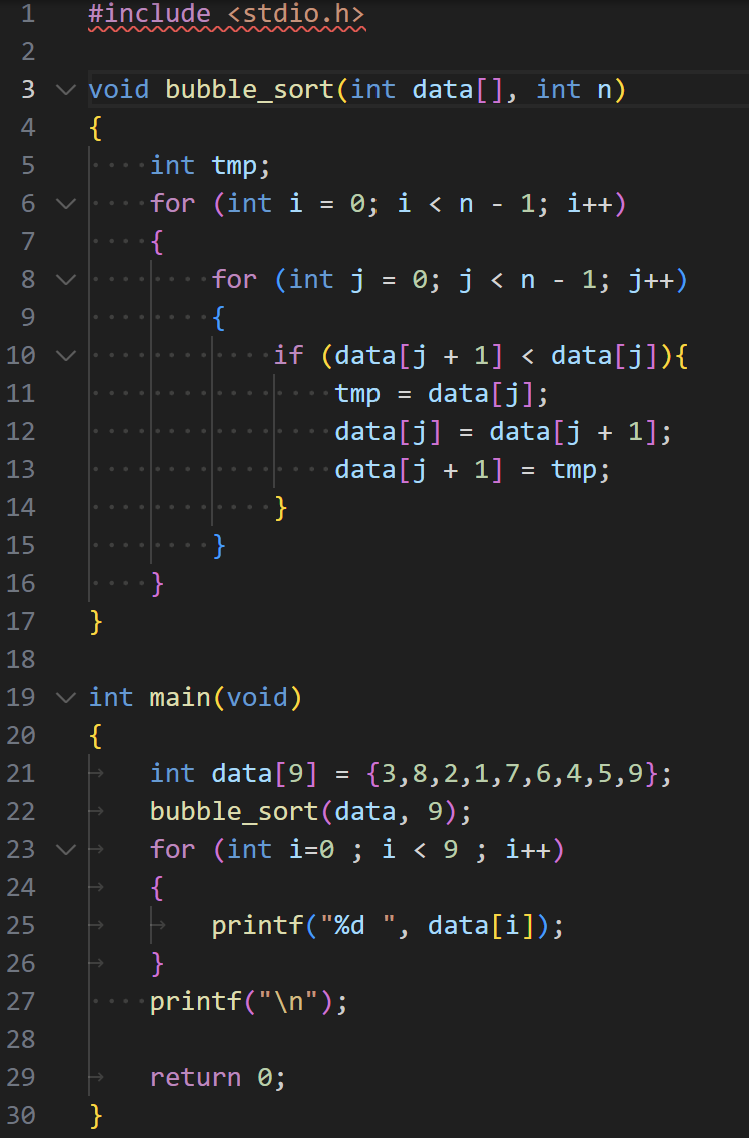 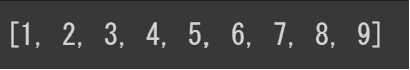 Pythonで最初から使える関数
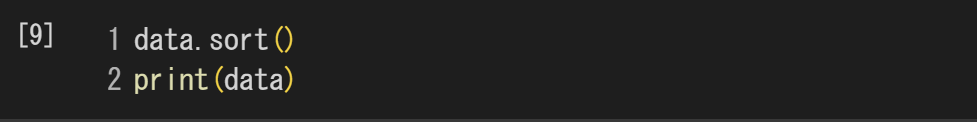 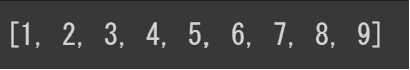 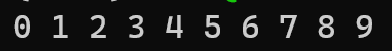 16
アンケート/次回予定
難しかったところ
次回にやりたいこと
予定 : Pytorch基礎、AI基礎（パーセプトロン）、画像生成2、機械学習

研究体験 (4,5,6回目)でやりたいテーマ、内容
産業 : 林檎外観検査、金属劣化検出、認知症診断、表情分類、食器検出、残飯検出
古代文献​ : 解読、修復、整理​
ハードウェア 
AIの軽量化
IoT

​
17